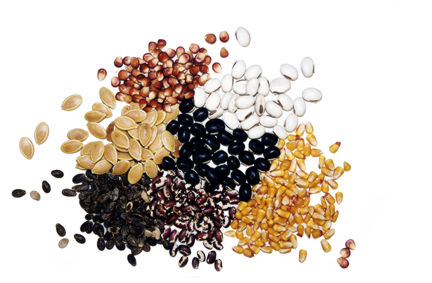 Plants
By Nikki Pagano
Illustrated by Drew-Brook Cormack
About the Story
What is in the story?
seeds

peach

leaves

carrot

watermelon

pumpkin

flower

What is in the story about?
The story is about all kinds of plants.
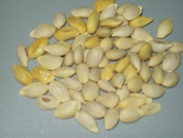 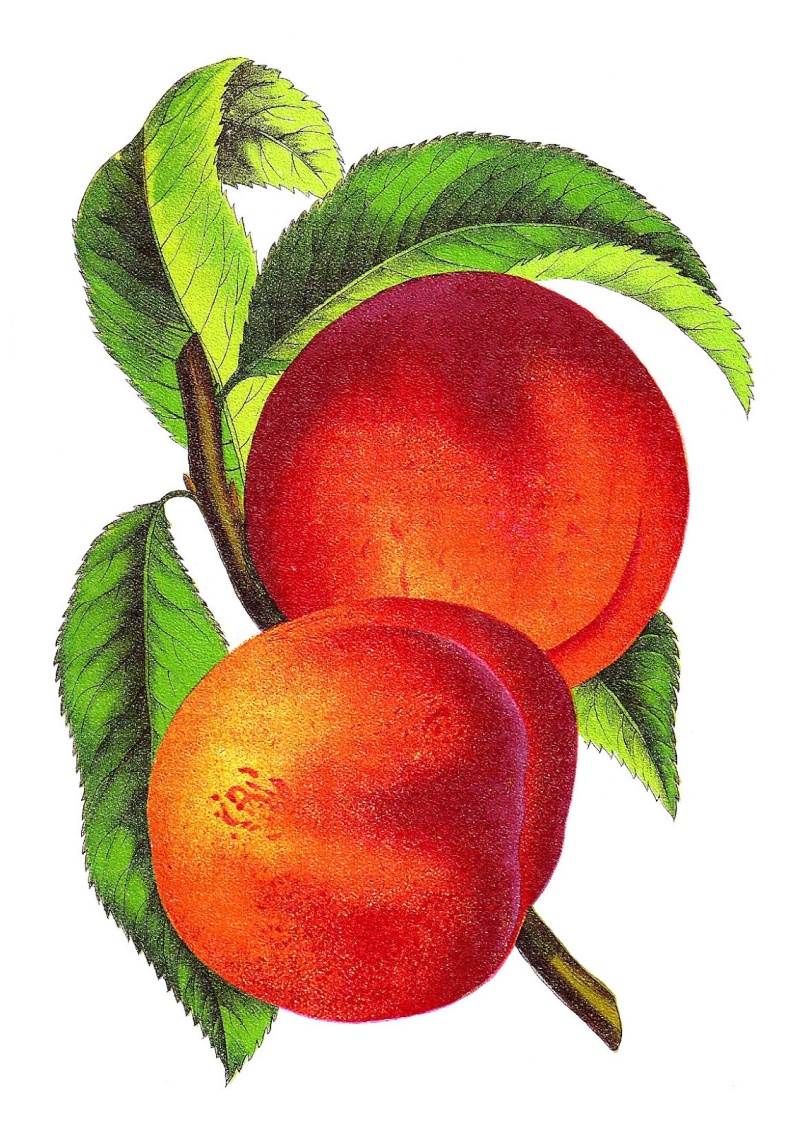 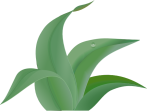 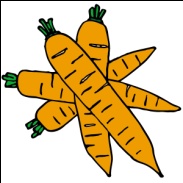 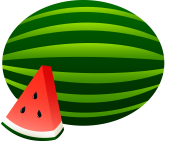 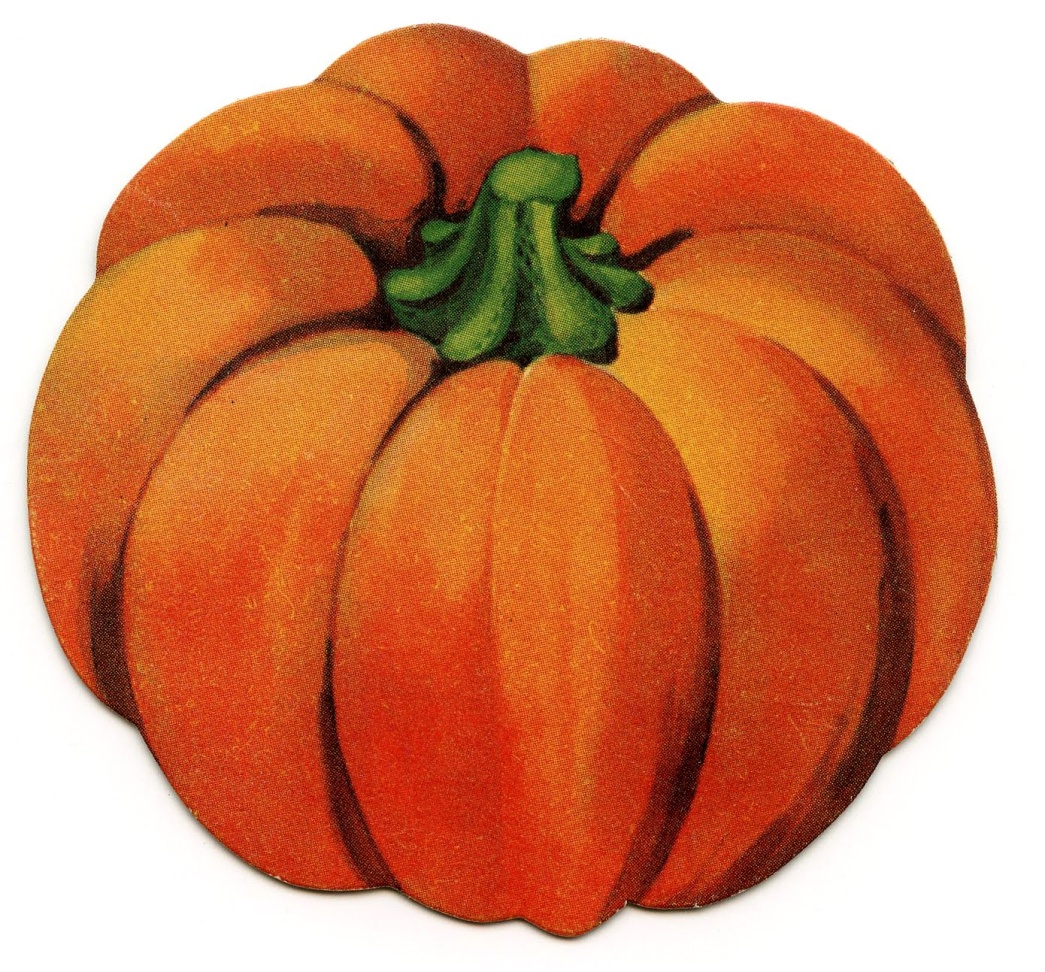 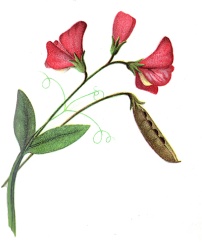 Seeds make plants. A seed needs a lot of rain and a lot of sun before it can grow big and strong.
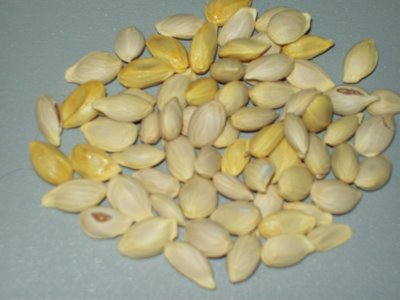 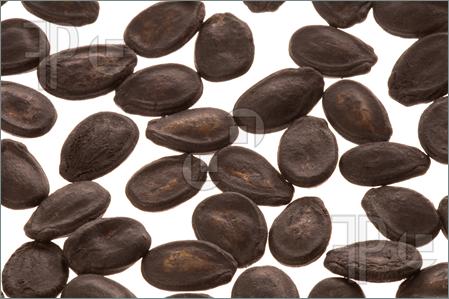 You may plant this black seed in wet dirt. After about six days, vines will pop out. A blossom may bloom and then watermelon may grow.





A watermelon is red and green. If you wait, it will big and sweet. Yum! Yum! Yum!
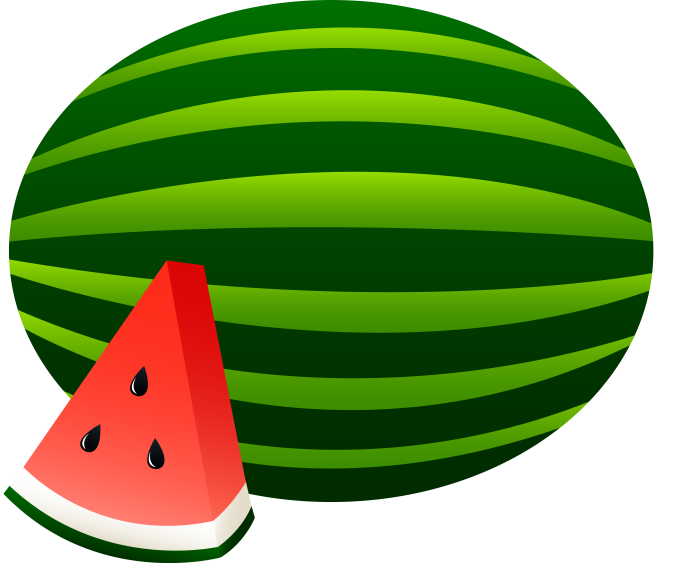 This seed is named a pit or a stone. It may grow to be a peach. It will need a lot of water and sun to help it grow.
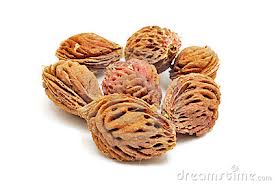 A peach grows on a tree. Can you see big, green leaves on this peach tree? Pick a peach off a tree.  A peach is a sweet treat that tastes as fine as it can. Yum! Yum! Yum!
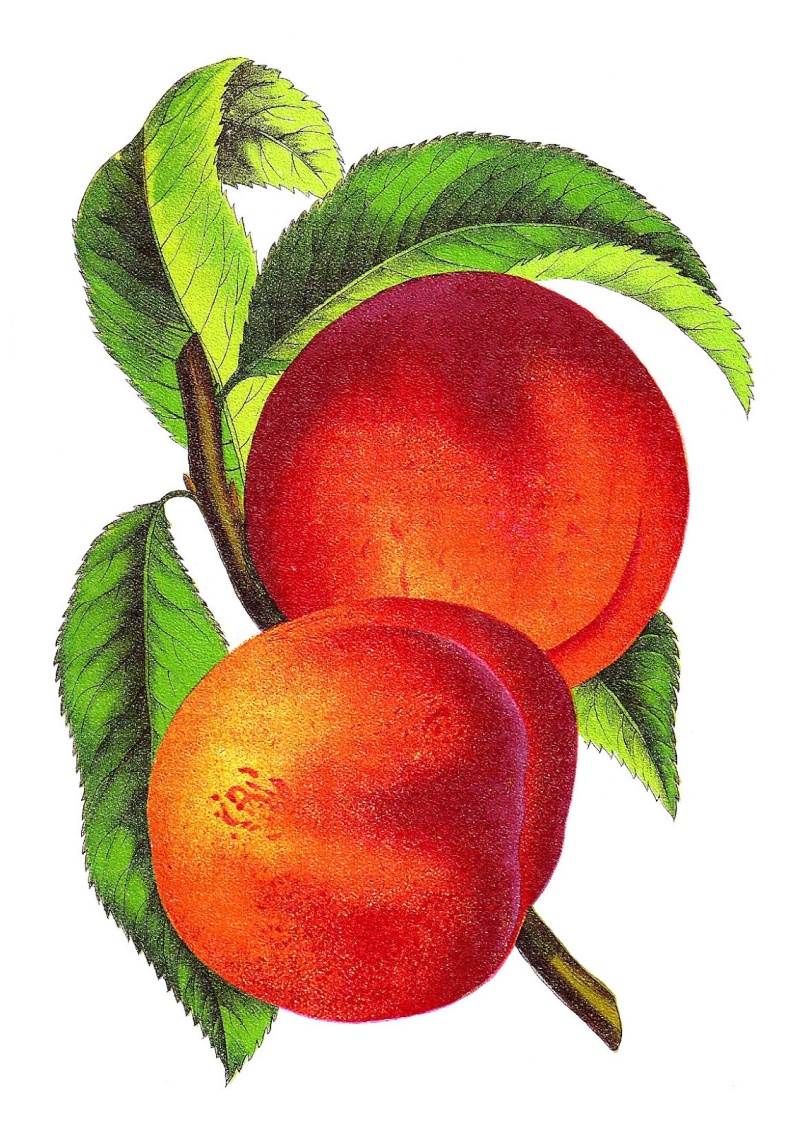 Do you see the thin seeds? You may add water and sun to these seeds. A big orange pumpkin will grow and lay on soft ground.
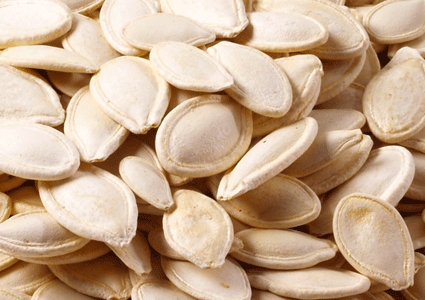 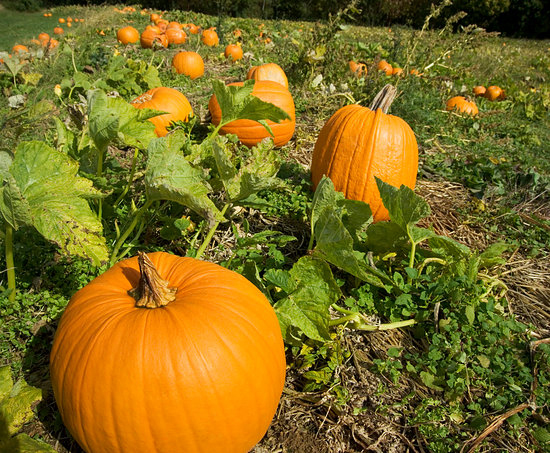 Pumpkins have thin lines and thick stems. Pumpkins have seed inside. You may make pumpkins into a pie. Mmmmm. Yum! Yum! Yum! Yum!
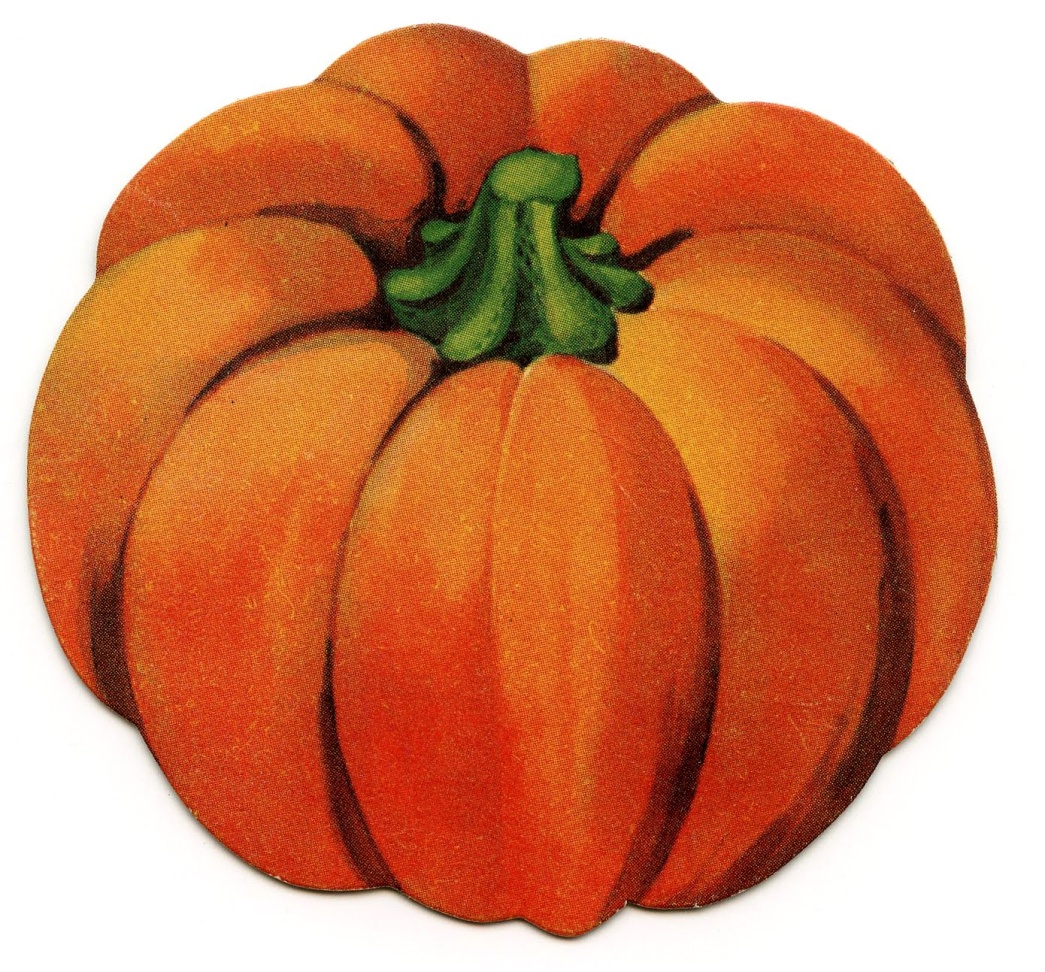